EEEFM Prof.ª Filomena Quitiba  
Piúma/ES, 1º semestre de 2019
DIAGRAMA VÊ: ESTUDANDO PARA O ENEM DE FORMA INVERTIDA
Aluno( s): Matheus Supelette
Série: 3° ano | Turma: N01 | Turno: Noturno Valor: 10 pontos
Professor: Lucas perobas  -  lucas.perobas@gmail.com
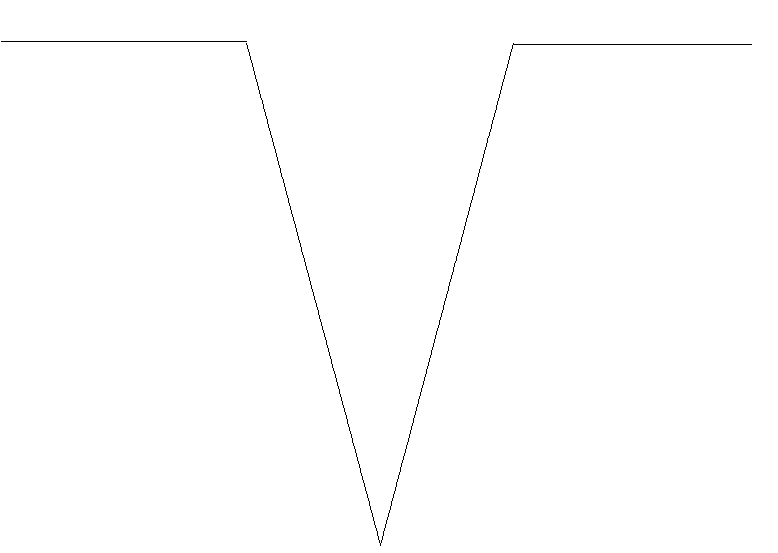 Domínio Conceitual
Domínio Metodológico
Teoria: Ondas
Asserções de valor:  
Foi consenso que os desafios são grandes na preparação para o Enem, pois requer dedicação e resiliência.
Princípios/necessidade didática:
Questão básica 
A razão entre as frequências do Dó central e do Dó maior é de:
Física -  Oscilações, ondas, óptica e radiação.
Asserções de conhecimento:
A letra ´A’ está correta. A frequência é definida como a razão entre o número de ciclos efetuados por uma onda e o tempo de execução desses ciclos.
f=n/Δt
De acordo com a figura, percebe-se que para o mesmo tempo T, a onda sonora do Dó central faz 1 ciclo, enquanto no Dó maior são 2 ciclos.
Logo, ao fazer a relação entre elas, encontraremos o valor de 1/2, já que o intervalo de tempo é o mesmo.
Conceitos: a onda é uma perturbação que se propaga no espaço ou em qualquer outro meio. Elas são classificadas em relação à natureza, direção e energia de propagação
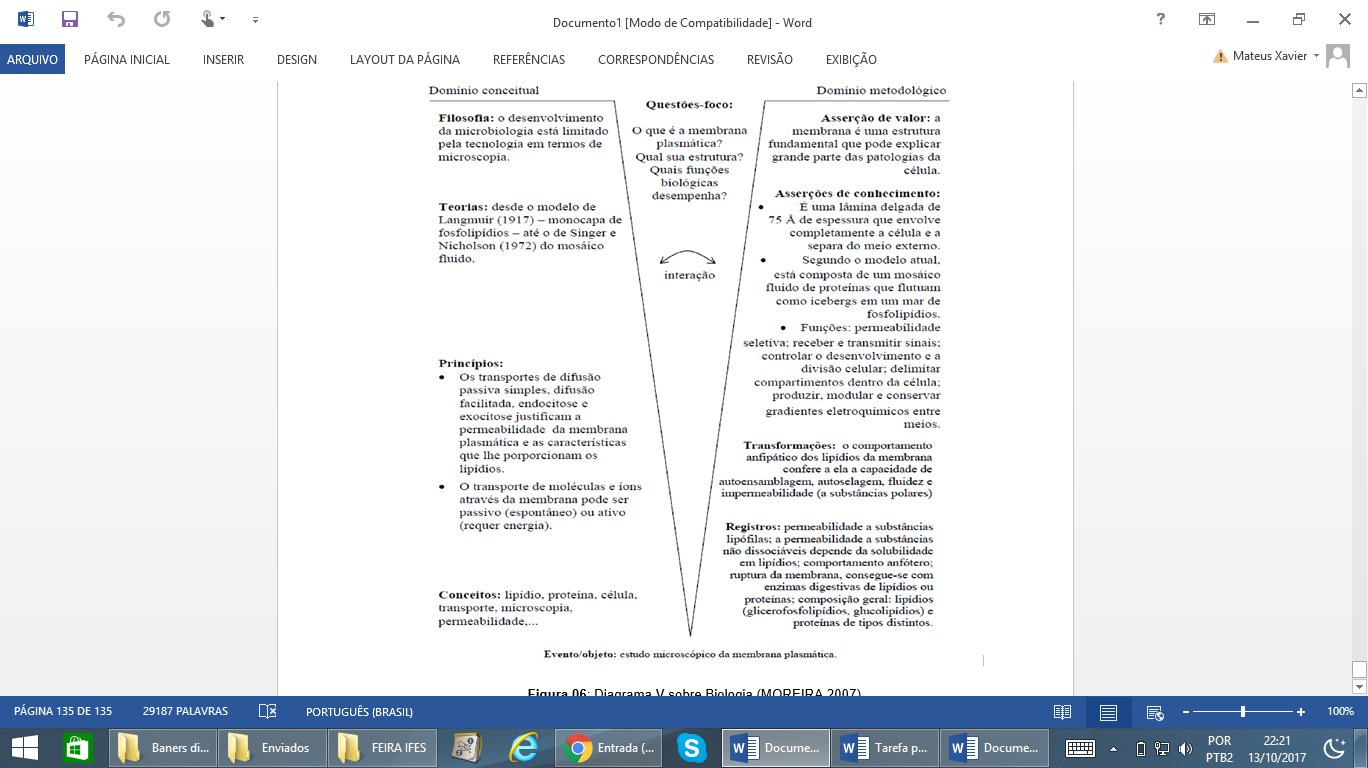 Sentença Descritora: 
Diferenciar propriedades das ondas como período e frequências
Competências socioemocionais: 
Aprender a conhecer: Raciocínio e Aprender a aprender.
Aprender a fazer:  Interpretação.
Aprender a ser: Aprender como funciona Oscilações, ondas, óptica e radiação.
Interpretações: 
a) Alternativa correta
Competências socioemocionais na BNCC: 
a) Valorizar e utilizar os conhecimentos historicamente construídos sobre o mundo físico, social, cultural e digital para entender e explicar a realidade, continuar aprendendo e colaborar para a construção de uma sociedade justa, democrática e inclusiva. 
b) Utilizar tecnologias digitais de comunicação e informação de forma crítica, significativa, reflexiva e ética nas diversas práticas do cotidiano (incluindo as escolares) ao se comunicar, acessar e disseminar informações, produzir conhecimentos e resolver problemas.
b) Errada,  a análise da figura é incompatível com esse resultado.
c) Errada,  a análise da figura é incompatível com esse resultado.
d) Errada, a análise da figura é incompatível com esse resultado
e) Errada, a análise da figura é incompatível com esse resultado
Transformações:Considerando que a frequência de uma onda é definida pela razão entre o número de ciclos verificados e o intervalo de tempo.
Competências Cognitivas:
Registros / Dados: Opções:
1/2.
2.
1.
1/4.
4.
COMPETÊNCIA DE ÁREA 1 –  Compreender as ciências naturais e as tecnologias a elas associadas como construções humanas, percebendo seus papeis nos processos de produção e no desenvolvimento econômico e social da humanidade.
Habilidade H1 – Reconhecer características ou propriedades de fenômenos ondulatórios ou oscilatórios, relacionando-os  a seus usos em diferentes contextos.
Evento 
ENEM: 2013  | Questão 88 | CAD. Branco |
Em um piano, o Dó central e a próxima nota Dó (Dó maior) apresentam sons parecidos, mas não idênticos. É possível utilizar programas computacionais para expressar o formato dessas ondas sonoras em cada uma das situações como apresentado nas figuras, em que estão indicados intervalos de tempo idênticos (T).


A razão entre as frequências do Dó central e do Dó maior é de:
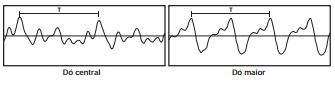 [Speaker Notes: Suporte: www.wikifisica.com; https://curriculointerativo.sedu.es.gov.br/  e https://sedudigital.wixsite.com/preenemdigital]